The Dos and Don’ts of HR Documentation
A Deeper Dive
Presented By:
Gregory Tumolo, Esq.
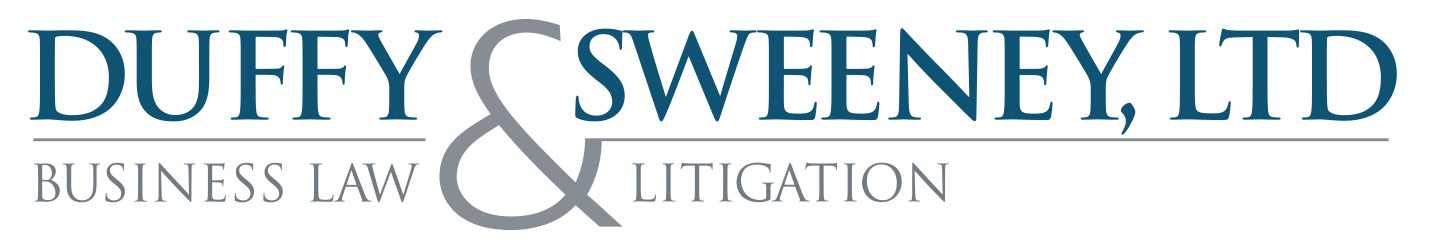 Introduction
The Golden Rule of HR: DOCUMENT! DOCUMENT! DOCUMENT!
The caveat: many managers and HR professionals were never trained on:
When to create HR documentation;
How to create HR documentation;
What to do with HR documentation once created or received; or
Why they create documentation in the first instance.
Bad documentation may be worse than no documentation at all.
Why We Document
Documentation establishes organizational credibility
Employees see that others are treated fairly and consistently
Perception of fairness matters to judges and juries
Employment law risk reduction
Establishes a record of personnel actions taken and the reasons why
Termination decision was for legitimate, non-discriminatory reason and not pretext for unlawful discrimination
Employer engaged in interactive process to accommodate a disability
Employer took prompt and appropriate steps to investigate and remediate unlawful harassment
Why We Document (cont.)
Employment law risk reduction (Cont.)
Puts the employee on notice of conduct and/or performance issues
Employees like to know where they stand and what is expected of them
Termination of employment should never come as a surprise to the employee
Surprise termination  Anger  Visit to Plaintiff Counsel
Disincentivizes plaintiff counsel
More thorough your HR documentation, more obstacles to potential recovery
More obstacles to potential recovery, less likely counsel will undertake representation
Fundamentals of HR documentation
Documentation must be contemporaneous to events described
Date, time, place, and participants
NEVER back date documentation
NEVER create documentation in response to threatened or pending claim
Documentation must accurately describe behavior
Avoid overly broad statements of fact that can be easily disputed by plaintiff counsel
“Always”
“Never”
“Invariably”
“Every time”
Avoid empty words and phrases that are not sufficiently descriptive
“Insubordinate,” “insubordination”
“Weak,” “weaknesses”
“Failure,” “failing,” “failed”
Fundamentals of HR documentation (Cont.)
Documentation must do no harm
Avoid “red flag” word choices based on stereotypes
“Not a good cultural fit” or “doesn’t fit in”
“Emotional” or “shrill”
“Rigid” or “resistant to change”
“Set in his/her/their ways” 
Avoid appearance of retaliation whenever possible
Adverse action following legally protected conduct
Adverse action following job-protected leave
Avoid stating legal conclusions that could create legal exposure 
Investigation revealed that he “sexually harassed” subordinate
The department was a “hostile environment” for him
He continued to engage in “retaliation” after she was rude to him
Assume that any document that is not attorney-client is discoverable (e-mail = evidence)
Best Practice # 1 – clearly SET the Expectations
Be SMART when documenting conduct or performance issues
S – Specific, clear, and understandable
M – Measurable, verifiable, and results-oriented
A – Attainable
R – Relevant to employee’s job and organization’s mission
T – Time-bound with a schedule or set milestones
Sources of SMART expectations
Employee handbook
Employment policies and procedures
Job descriptions
Mission statement
Code of ethics
Best Practice # 1 – clearly SET the Expectations (Cont.)
Example
Customer service employee has reported to work late three times during the period November 1 – 8.
Regular attendance is an essential function of the employee’s job of responding to customer calls and emails.
The employer’s regular business hours are spelled out in the employee handbook as 8:00 am – 5:00 pm Monday – Friday.

“You were late to work again today. If this continues to happen, further corrective action will be taken. Do you understand?”
Best Practice # 1 – clearly SET the Expectations (Cont.)
Example
“On Friday, November 1st, you arrived to work at 8:15 a.m.  On Tuesday, November 5th, you arrived to work at 8:20 a.m. You arrived at 8:15 am on November 8th. As set forth in the attendance policy in our employee handbook (copy enclosed for your reference), our regular business hours are 8:00 a.m. to 5:00 p.m. Monday – Friday. Employees are expected to be at their desks and ready to respond to customer calls and emails promptly at 8:00 a.m. If you fail to maintain regular attendance (i.e. are more than five (5) minutes late or absent from work without excuse) during the next 60 days, you will be subject to discipline, up to and including termination of your employment.  During this 60-day period, your attendance will be periodically monitored.”
Best Practice # 2 – focus on Behavior
Documentation is effective only if it describes behaviors
Train supervisors to drill down to describe exactly what the employee did or said
Employee was “disrespectful.”  
Employee “talked down to a colleague.” 
Employee told a colleague at last Thursday’s team meeting that the task was “so simple that a child could do it.”
Use objective vs. subjective measures of conduct or performance
“In my opinion, Sandra is failing in her current role.” 
VS
“Sandra failed to submit her updated project budget by the October 1st deadline. This is her third missed deadline in a row.”
Best Practice # 2 – focus on Behavior (cont.)
Documentation is effective only if it describes behaviors
Whenever possible, provide concrete examples
“You have not been meeting your production quota.”
VS
For the past four (4) months, your production output has been less than 40% of your quota of 100 widgets assembled per week.”
Examples of co-worker and customer impacts are also effective
“As a result of your failure to submit your data by the 5:00 pm deadline, your colleagues had to work through the night to meet the 7:00 am submission deadline.”
“The budget that you prepared as a member of the project team resulted in a cost savings for the client of $2.5 million.”
Best Practice # 3 – get the employee’s input
Avoid a rush to judgment when preparing documentation
Take the time to ask the employee why expectations are not being met
Shows that you attempted to be fair and reasonable
You may be surprised by what you discover
Need to initiative interactive process regarding reasonable accommodation
Need to discuss job-protected leave under state or federal law
Need to conduct investigation into potential misconduct
Need to implement remedial measures
Need to provide additional education, resources, training to do the job
Need to notify law enforcement of potential threat
Need to put workers’ compensation carrier on notice of a potential claim
Best Practice # 4 – Create an Action Plan
If conduct and/or performance described needs to improve, be detailed
What specific steps does employee need to take to meet expectations
What specific steps will manager or supervisor take to assist employee to meet expectations
Does not have to be as detailed as a performance improvement plan (PIP)
Avoid vague expressions of time for necessary improvement
“We expect you to turn things around as soon as possible.”
“You must demonstrate immediate and sustained improvement.”
“I will let you know when your performance has improved to my satisfaction.”
Exercise caution when setting deadlines
Deadlines must be attainable—don’t set the employee up to fail!
Only use firm deadlines if you intend to adhere to it
Best Practice # 5 – the follow-up
The follow-up is essential for HR documentation to be effective
Holds employee accountable for meeting or failing to meet expectations
Holds employer accountable for following its own policies and procedures
Employees need to know what will happen at the follow-up meeting
What conduct or performance standard will be reviewed
Specific changes or improvements expected at the follow-up
Any additional education, training, or resources to be made available prior to the follow-up
Clearly describe consequences if expectations are not met
Best Practice # 6 – UNDERSTAND YOUR DOCUMENT RETENTION OBLIGATIONS
Develop and implement a records retention policy
What constitutes a “record”
What is the applicable retention period
Who has the right to access records and how often
How records will be disposed of
Documents to be maintained separately
Immigration forms (e.g., Form I-9)
Background check information
Benefit plan documents (e.g., 401(k), beneficiary designations)
Medical records (e.g., FMLA leave, ADA medical certification)
Consumer-related credit information (e.g., credit reports)
Employee health and safety records (e.g., OSHA records)
Employee personnel records (e.g., job performance, promotions, transfers, compensation, attendance, training, discipline)
Best Practice # 6 – UNDERSTAND YOUR DOCUMENT RETENTION OBLIGATIONS (CONT.)
Destruction of records
Consult state and federal retention requirements before destruction
Understand best practices for destruction of physical and electronic records
Litigation holds
Records must be maintained if litigation is threatened or pending
Do not wait for a litigation hold notice from plaintiff’s counsel to retain relevant documents
IT should be notified to suspend automatic deletion of emails
Questions?